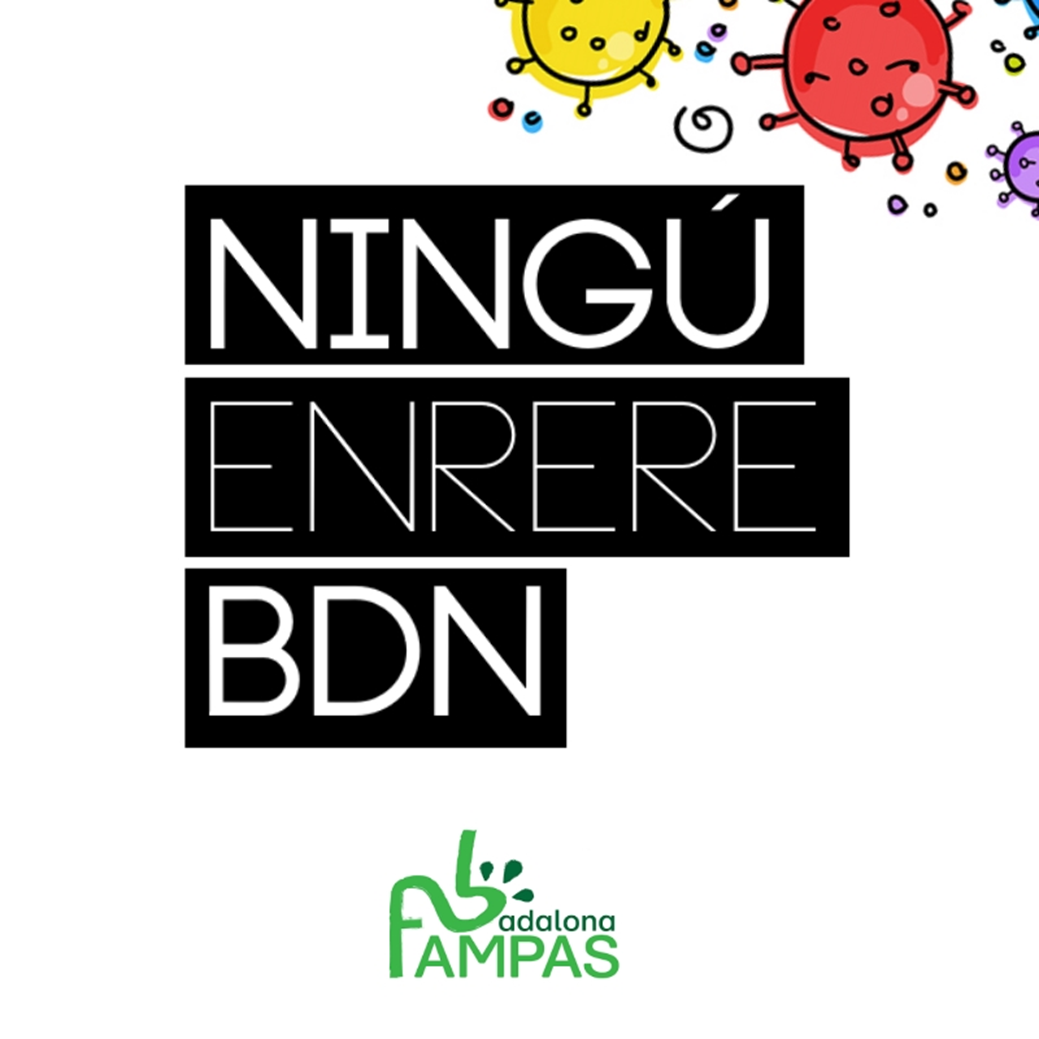 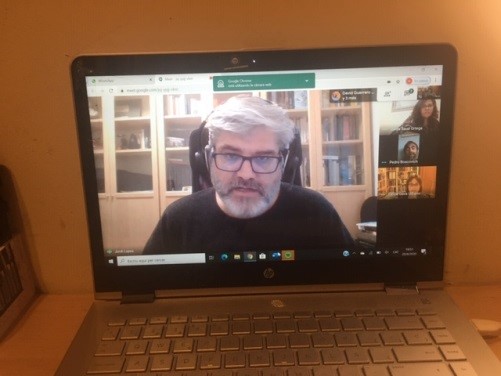 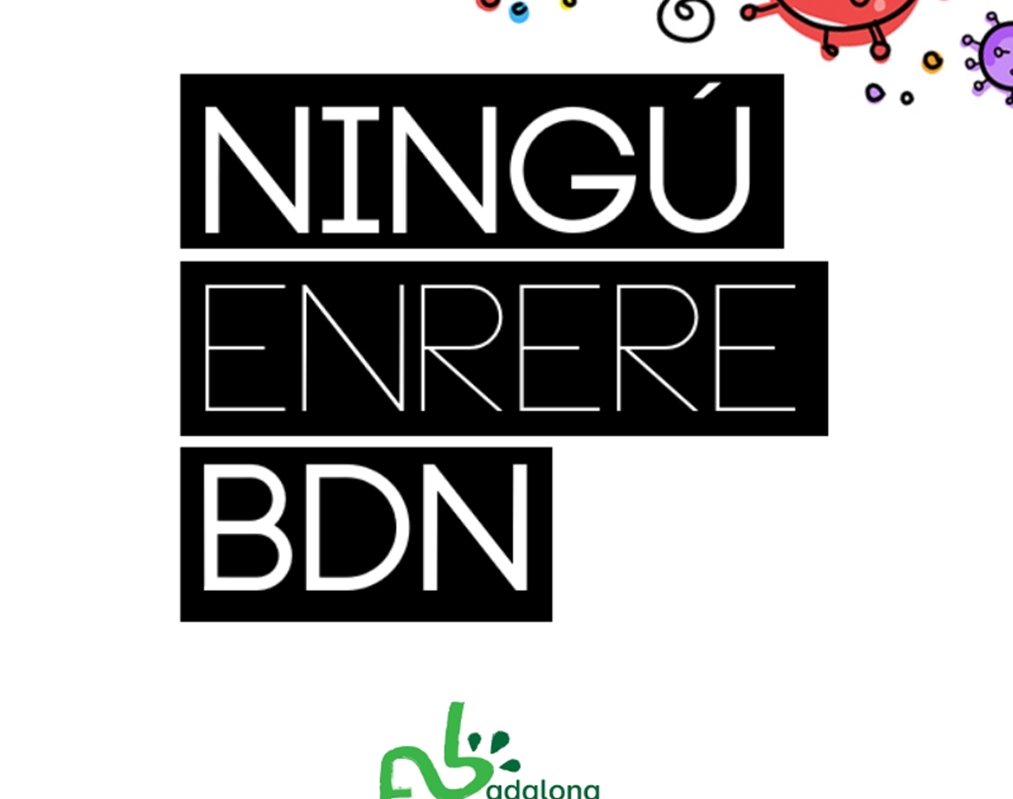 ORIGEN
ENCÀRREC (FALLIT)
ESTRATÈGIA
DETECCIÓ NECESSITATS
    ADMINISTRACIÓ / DIRECCIONS
ADQUISICIÓ
      PARTIDA MUNICIPAL
RECUPERACIÓ
     VALORS RECICLAR – FORMACIÓ- PUNT RECOLLIDA –INFORMACIÓ- PROTOCOLS COVID
DISTRIBUCIÓ
CRITERIS DIRECCIONS: CURSOS SUPERIORS DELS CICLES...
SITUACIÓ ACTUAL
RECOLLIDA
RECAPTACIÓ
PLANIFICANT SEGUIMENT

FUTUR
RECOLLIDA TORRE MENA
VALIDAR NECESSITATS
COORDINACIÓ DIRECCIONS LLIURAMENT I PROTOCOLS: BANC DE RECURSOS, AMPAS...
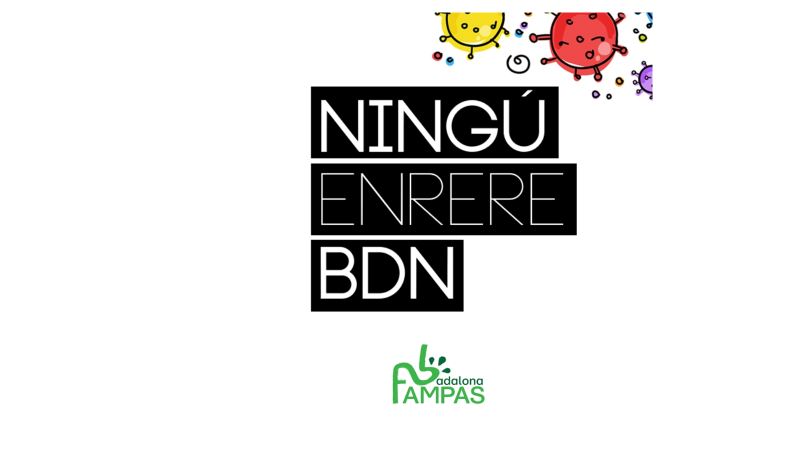